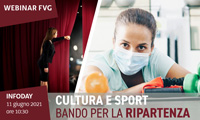 BANDO RIPARTENZA CULTURA E SPORT 
anno 2021

Servizio attività culturali
Direzione centrale cultura e sport
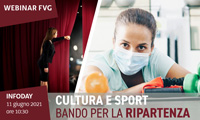 INQUADRAMENTO NORMATIVO

Legge regionale 2/2021 (Misure di sostegno e per la ripartenza dei settori cultura e sport e altre disposizioni settoriali)
Decreto del Presidente della Regione 33/2015 (regolamento attuativo l.r. 16/2014): strumento giuridico individuato dalla legge regionale 16/2014 per definire:
Modalità selezione progetti: procedimento valutativo a bando (ai sensi dell’articolo 36, commi 1 e 3 della l.r. 7/2000)
Spese ammissibili (e principi generali per ammissibilità spese)
Spese non ammissibili
Documentazione di spesa
Termini del procedimento
Deliberazione della Giunta regionale 831/2021
Bando Ripartenza Cultura e Sport
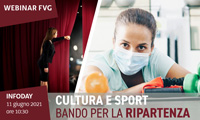 AVVISO
Strumento giuridico individuato dalla legge regionale per definire:

Settori di intervento
Risorse finanziarie
Requisiti beneficiari
Esclusioni
Modalità presentazione domanda
Criteri e punteggi 
Limiti massimi e minimi degli incentivi: fasce 
Tipologie spese ammissibili ulteriori rispetto a quelle ex d.P.reg. 33/2015 new
Modalità di rendicontazione
Ipotesi di rideterminazione e revoca
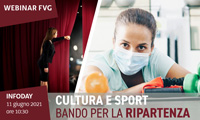 AVVISO

Un Avviso unico  per:
Attività cultuali
Attività sportive
Gestione beni patrimonio culturale o di altri luoghi della cultura regionale


Offrire occasioni di lavoro ai lavoratori dei settori culturale e sportivo regionale (penalizzati dai provvedimenti di restrizione o chiusura delle attività a partire dall’inizio dell’emergenza epidemiologica da COVID -19)
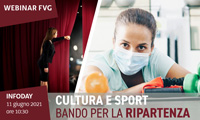 DOTAZIONE FINANZIARIA

Euro 2.500.000
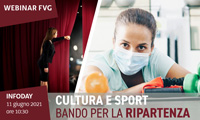 QUANTUM

euro 50.000 – euro 100.000

progetti sono finanziati fino ad esaurimento delle risorse. Qualora le risorse disponibili non siano sufficienti ad assicurare l’entità dell’incentivo determinato a favore dell’ultima iniziativa inserita in graduatoria fra quelle ammissibili a finanziamento, l’incentivo può essere assegnato per un importo inferiore, a condizione che il beneficiario assicuri una quota di cofinanziamento ulteriore a copertura dell’intero fabbisogno di finanziamento. new
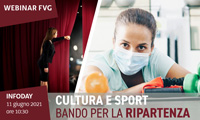 BENEFICIARI: natura giuridica 	

Soggetti di diritto privato
senza finalità di lucro   che per statuto svolgono attività prevalentemente o esclusivamente culturali o artistiche

Società cooperative
senza finalità di lucro o con l’obbligo statutario di reinvestire gli utili e gli avanzi di gestione nello svolgimento delle attività previste nell’oggetto sociale
per statuto svolgono attività prevalentemente o esclusivamente culturali o artistiche
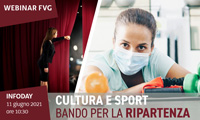 BENEFICIARI: natura giuridica
Ecomusei:  pubblici e privati, riconosciuti di interesse regionale ai sensi della previgente legge regionale 10/2006:
	
Lis Aganis. Ecomuseo delle Dolomiti friulane
Ecomuseo delle Acque del Gemonese 
Ecomuseo della Val Resia 
Ecomuseo I Mistìrs 
Ecomuseo Territori. Genti e memorie tra Carso e Isonzo 
Ecomuseo della Val del Lago 
Il Cavalîr - Ecomuseo della Gente di Collina
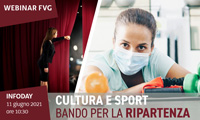 BENEFICIARI: natura giuridica 	

Musei privati di interesse regionale ex legge regionale 10/2020  

 Museo Diocesano e Gallerie del Tiepolo  
 Museo Carnico delle Arti Popolari "Michele Gortani" 
 Museo della Comunità ebraica di Trieste "Carlo e Vera Wagner"
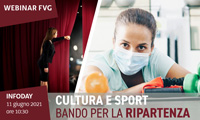 BENEFICIARI: natura giuridica 	

Biblioteche riconosciute di interesse regionale
Civica Biblioteca Guarneriana 
Narodna in študijska knjižnica /Biblioteca nazionale slovena e degli Studi - Trieste
Biblioteche Storiche Diocesane di Udine 
Biblioteca del Seminario Vescovile di Trieste 
Biblioteca del Seminario Diocesano di Pordenone 
Biblioteca del libro parlato “M. Mecchia” - Pordenone
Biblioteca della Società Filologica Friulana 
Biblioteca pubblica del Seminario Teologico Centrale di Gorizia
Biblioteca Studi Biblici di Sacile 
Biblioteca Scientifica e per i Pazienti del Centro di riferimento Oncologico AVIANO
Biblioteca Florio UDINE 
Biblioteca “P. Bertolla” del Seminario arcivescovile di Udine
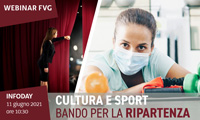 BENEFICIARI: natura giuridica 	


Associazioni sportive dilettantistiche e società sportive

Soggetti gestori di siti UNESCO
Comune di Cividale del Friuli
Comune di Palmanova
Comune di Caneva
Fondazione Aquileia/Comune di Aquileia

Raggruppamenti o  associazioni temporanei dei soggetti di cui sopra (mandato collettivo speciale con rappresentanza a mandatario)
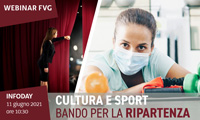 BENEFICIARI: natura giuridica	

Soggetti pubblici e Università esclusivamente in qualità di gestori di ecomusei, musei e biblioteche e siti UNESCO
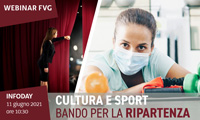 BENEFICIARI:  requisiti	


Regolarmente costituiti con atto pubblico o scrittura privata registrata

Sede legale o operativa in Friuli Venezia Giulia al  momento dell’erogazione dell’incentivo
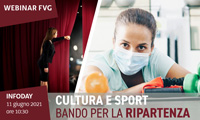 ESCLUSIONI SOGGETTIVE

Soggetti beneficiari regolamenti triennali ex legge regionale 16/2014

Soggetti individuati puntualmente da legge regionale 16/2014:

Ente regionale Teatrale del Friuli Venezia Giulia (ERT) (articolo 10)
Istituzione musicale e sinfonica del Friuli Venezia Giulia (art. 17 bis)
Associazione cineteca del Friuli (articolo 20) 
Centro di ricerca e archiviazione della fotografia (CRAF) (articolo 25)
Istituto regionale per la cultura istriano-fiumano-dalmata  di Trieste (articolo 26 ter) 
Università popolare di Trieste (articolo 27 bis)
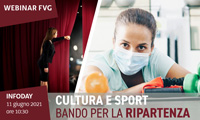 PROGETTI AMMISSIBILI

Sono ammissibili  progetti aventi ad oggetto:

Attività culturali:
produzione, organizzazione, realizzazione e promozione di eventi, manifestazioni, festival, stagioni o rassegne nel settore dello spettacolo dal vivo
attività espositive
 attività di divulgazione della cultura umanistica e scientifica
 valorizzazione della cultura cinematografica

Gestione e valorizzazione dei beni del patrimonio culturale o di altri luoghi della cultura regionale (anche mediante la digitalizzazione del patrimonio e l’uso di tecnologie digitali)
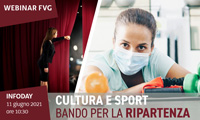 PROGETTI AMMISSIBILI: MULTISETTORAILI  E INTEGRATI

I progetti ammissibili possono essere anche multisettoriali e integrati e possono prevedere anche la presenza di eventi e attività collaterali sportive di carattere agonistico, amatoriale, ludico o ricreativo.
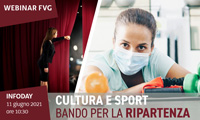 PROGETTI AMMISSIBILI
Sono ammissibili a incentivo  i progetti che:
Prevedono l’assunzione di almeno un dipendente artistico, sportivo o tecnico (no amministrativo), con un numero minimo di 30 giornate lavorative  (comprensivo di giornate di prova nel caso di dipendente artistico) o incarico ad almeno un professionista o imprenditore individuale artistico,  sportivo o tecnico con partita IVA. Escluse modalità di pagamento per prestazione occasionale con ritenuta d’acconto o con cessione dell’opera dell’ingegno, d’immagine o d’autore. New

Obbligatoria almeno una assunzione a 30 giornate: non frazionabile (ad esempio non ammesse tre assunzioni di 10 giorni ciascuna)
Può trattarsi anche  di contratto (nuovo) a persona già contrattualizzata in passato
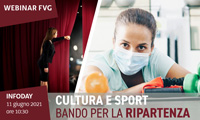 PROGETTI AMMISSIBILI

I progetti devono svolgersi prevalentemente nel territorio del Friuli Venezia Giulia

I progetti devono prevedere forme e modalità di realizzazione dell’iniziativa culturale alternative allo svolgimento alla presenza del pubblico, nel caso di provvedimenti di contenimento e gestione dell’emergenza epidemiologica da COVID-19 di sospensione o restrizione che vietino la presenza di pubblico
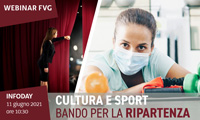 PROGETTI  INAMMISSIBILI (esclusioni oggettive)

progetti  già finanziati nel 2021 a valere su Avvisi annuali ex dgr 1752/2021
progetti  già finanziati nel 2021  a valere su Regolamenti triennali ex legge regionale 16/2014
progetti oggetto di convenzione con beneficiari di incentivi triennali ex articolo 29 bis legge regionale 16/2014
contenitori culturali e creativi ex articolo 30 bis legge regionale 16/2014
 progetti già finanziati nel 2020 e 2021  per manifestazioni sportive, ai sensi degli articoli 11 e 18 della legge regionale 8/2003, e non ancora realizzate
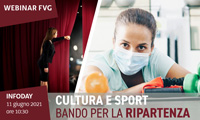 SOGGETTO PROPONENTE: SINGOLO O CAPOFILA

Il soggetto proponente può presentare domanda singolarmente o in qualità di capofila nell’ambito di un rapporto di partenariato


Il Capofila è unico beneficiario e referente dell’Amministrazione regionale, salva ipotesi di partner co-beneficiario new
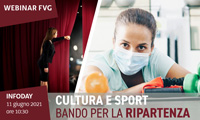 PARTENARIATO

Definizione: rapporto fra più soggetti che condividono le finalità e il contenuto del progetto nella sua interezza e concordano le attività e i compiti spettanti a ciascuno di essi
Tipologia apporto:
Finanziamento
Servizi
Logistica
Personale
Remunerazione: l’attività del partner può essere remunerata dal soggetto beneficiario
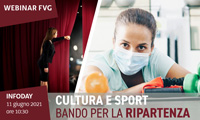 PARTNER: NATURA SOGGETTI

Enti locali del Friuli Venezia Giulia
Soggetti pubblici  e articolazioni territoriali di enti pubblici nazionali presenti nel Friuli Venezia Giulia
Soggetti privati senza scopo di lucro, con sede legale o operativa in Friuli Venezia Giulia
Società cooperative che svolgono attività esclusivamente o prevalentemente culturali o artistiche, con sede legale o operativa in  Friuli Venezia  Giulia 
Persone fisiche esercenti arti e professioni e imprenditori individuali, con sede legale o operativa in  Friuli Venezia  Giulia new
Soggetti esclusi 
Soggetti privati con scopo di lucro, con sede legale o operativa in Friuli Venezia Giulia new

► E’ previsto un numero massimo di 10 partner per progetto
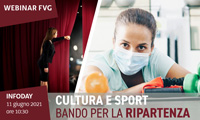 PARTNER: remunerazione e quota incentivo

Il soggetto beneficiario può remunerare il partner per fornitura di beni  e per prestazioni di servizi rese
New  Il soggetto beneficiario può trasferire ai partner co-beneficiari una quota dell’incentivo concesso nella misura massima del:
 30%  dell’incentivo concesso in presenza  di un partner co-beneficiario
40% dell’incentivo concesso in presenza  di due o più partner co-beneficiario
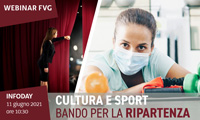 PARTNER CO-BENEFICIARI:  soggetti esclusi

Non possono  partecipare in qualità  di partner co-beneficiari  i seguenti  soggetti: 

Fondazioni bancarie
Associazioni proloco e loro Consorzi e Comitato regionale del Fvg dell’Unione Nazionale Pro Loco d’Italia (UNPLI) (ex legge regionale 21/2016)
Parrocchie ed enti religiosi
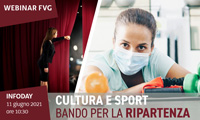 PARTNER: partecipazione

I partner  non co-beneficiari:  partecipazione libera e senza limitazioni numeriche

 Partner co-beneficiari: possono partecipare ad un solo progetto, a pena di esclusione dalla partnership di tutti i progetti

Il Capofila può  partecipare in qualità di partner ad un altro progetto senza limitazioni,  ma non in qualità di partner co-beneficiario
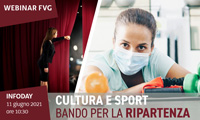 NUMERO DOMANDE AMMISSIBILI


Il soggetto proponente può presentare una sola domanda sull’Avviso (pena inammissibilità e archiviazione d’ufficio)

 Nel caso di invio di più domande relative allo stesso progetto sullo stesso Avviso, verrà ritenuta valida esclusivamente l’ultima pervenuta
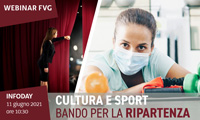 CAUSE INAMMISSIBILTA’ DOMANDE
Sono inammissibili e vengono archiviate d’ufficio, in particolare, le domande di incentivo:

relative a progetti non attinenti alle materie dell’Avviso
non presentate tra 1o giugno 2021 e  5 luglio 2021 (ore 16:00)
presentate da soggetti diversi da quelli individuati all’articolo 4 o dai soggetti esclusi di cui all’articolo 5
se l’incentivo richiesto non rispetti i limiti  minimi di  euro 50.000,00 e massimi di euro 100.000,00
qualora siano presentate più domande dal medesimo richiedente  su più progetti
presentate con modalità diverse da sistema informatico per la presentazione delle istanze on line (IOL)
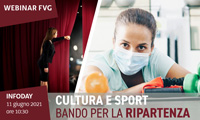 CAUSE INAMMISSIBILTA’ DOMANDE 


prive della sottoscrizione dal legale rappresentante del richiedente o da persona munita di procura generale o speciale alla presentazione e sottoscrizione della domanda medesima o, per gli enti pubblici, dal soggetto legittimato secondo il proprio ordinamento
se la firma digitale è basata su un certificato scaduto
presentate per iniziative progettuali già finanziate  (v.d. slide  progetti inammissibili)
prive delle dichiarazioni sostitutive e della descrizione del progetto 
relativamente alle quali non sia stata prodotta, entro i il termine perentorio di 10 giorni la documentazione richiesta dal Servizio ai fini istruttori
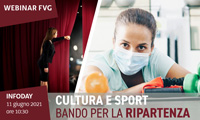 TERMINI E MODALITA’ PRESENTAZIONE DOMANDA

Termini: dalle ore 8.00.00 del  10 giugno 2021 ed entro le ore 16.00.00. del  5 luglio 2021

Modalità: IOL (ISTANZE ON LINE), accessibile dal sito www.regione.fvg.it.
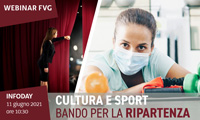 DOMANDA e allegati

Domanda comprensiva di dichiarazioni ex dpr 445/2000 e attestazioni presa visione informativa privacy

Allegati: 
«Descrizione progetto» denominato sull’applicativo IOL «Informazioni per l’attribuzione dei criteri qualitativi»  (a pena inammissibilità domanda)
Quadro logico del progetto new
Eventuali schede partner (sia partner co-beneficiario che  no-co-beneficiario)
Eventuale procura generale o speciale sottoscritta digitalmente
Modulo F23 imposta bollo
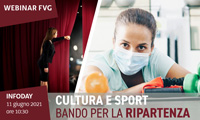 ISTRUTTORIA
Graduatoria: decreto del Direttore centrale entro 90 giorni dal termine di presentazione delle domande 
Concessione: decreto del Direttore del Servizio entro 90 giorni dalla pubblicazione della graduatoria
Erogazione anticipata  (100% dell’incentivo): contestuale a concessione (se richiesta all’atto di presentazione della domanda)
Rendicontazione: 
termine presentazione rendiconto: 31  dicembre 2022
approvazione rendiconto: entro 120 giorni dalla presentazione del rendiconto
Erogazione: entro 60 giorni dall’approvazione del rendiconto (in assenza di erogazione anticipata)
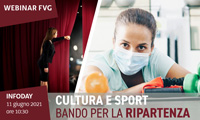 Grazie per l’attenzione!
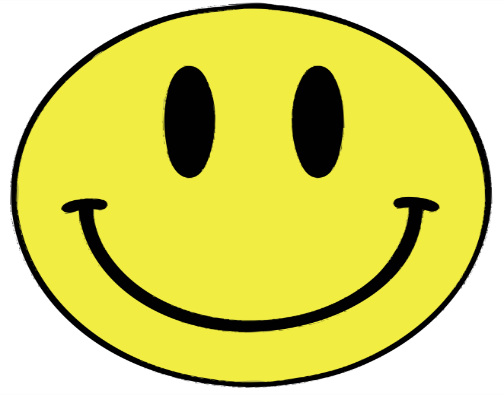